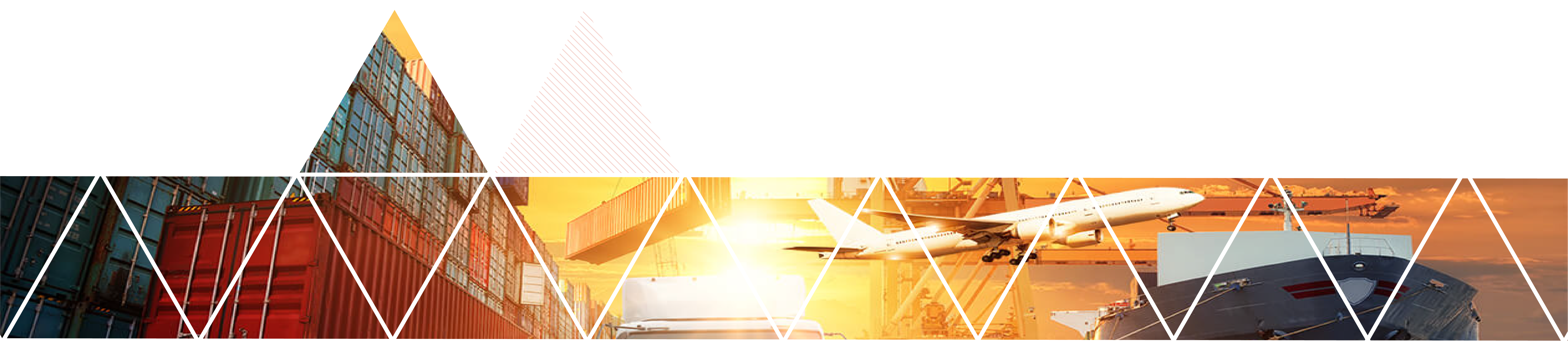 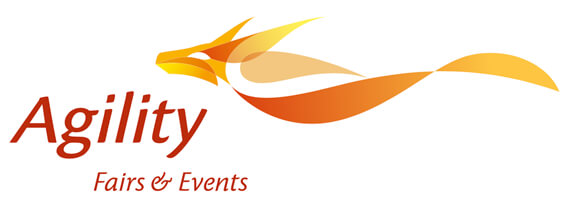 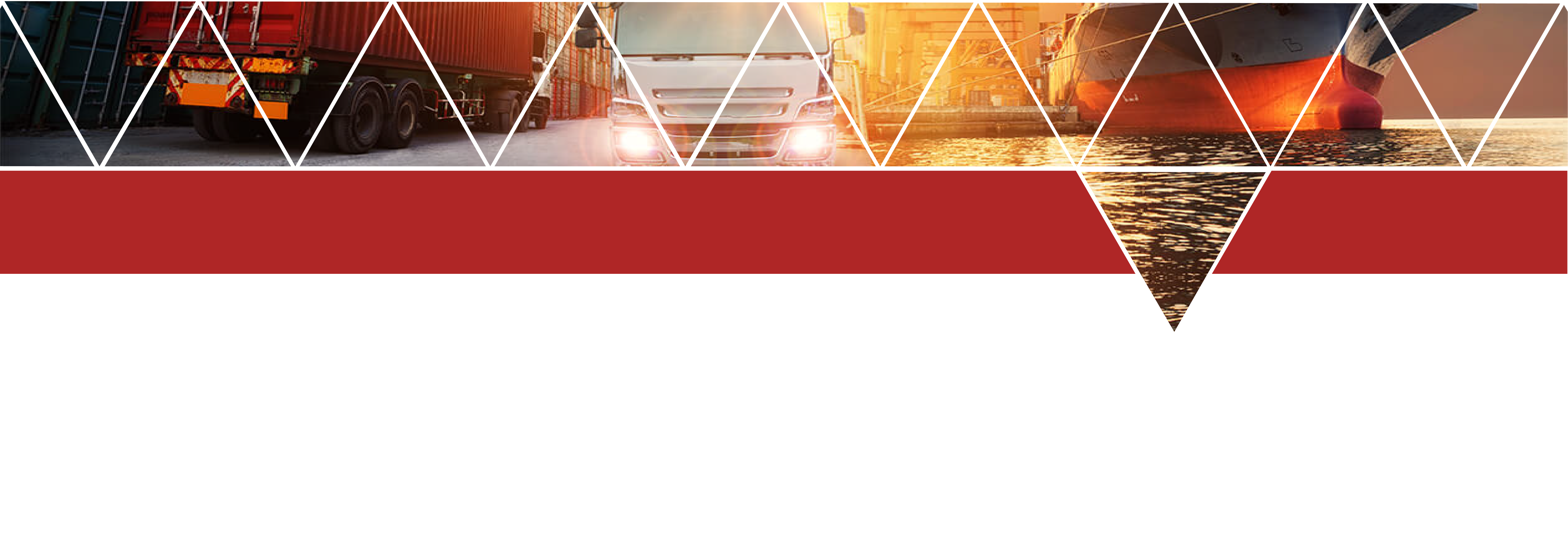 Shipping Instructions
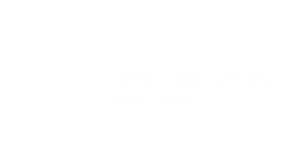 CANADA GAS & LNG 2021August 23 – 25, 2021 	Vancouver, Canada
Presented by Agility Fairs & Events
Introduction
Agility Fairs & Events have been appointed as the sole official freight, customs and on-site handling contractor for the CANADA GAS & LNG 2021 event which will be held during, 23 – 25th August 2021 in Vancouver.

We provide specialised freight forwarding services and transportation arrangements for exhibit materials, including on-forwarding after the event.
Our main aim is to ensure that you and your show teams receive the very best freight and handling assistance in the run up to, during and after the event. 

The following instructions are provided to assist you in the planning of your exhibition shipping arrangements. Please read carefully.

During the event:

Agility Fairs & Events will be available on site during the build-up & pill-down period via our on-site office. Key staff will be on site and will have mobile phones; details will be provided in due course
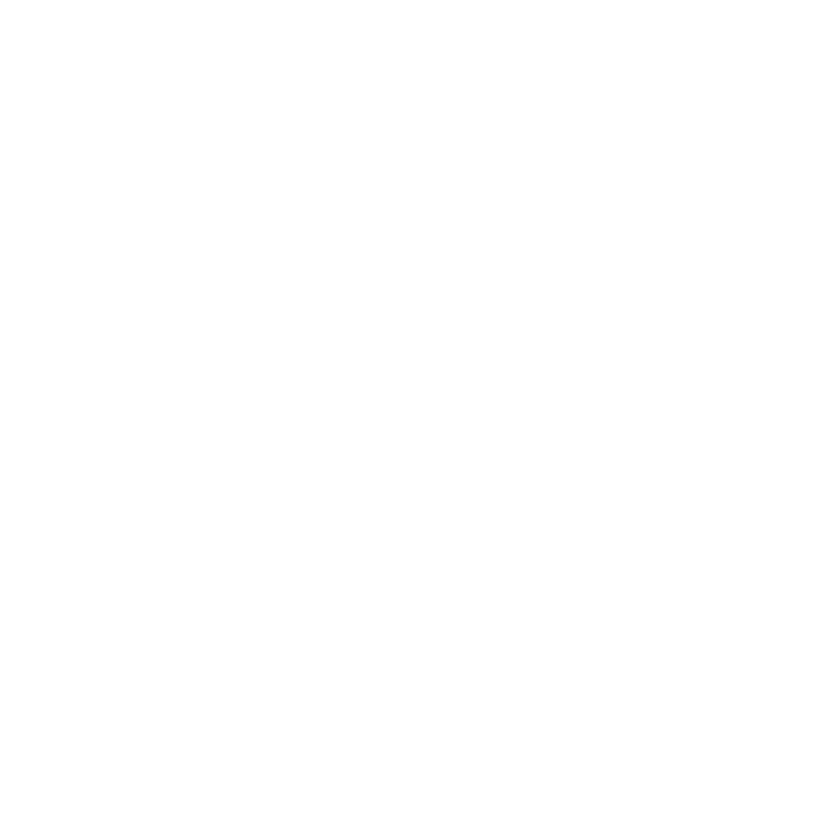 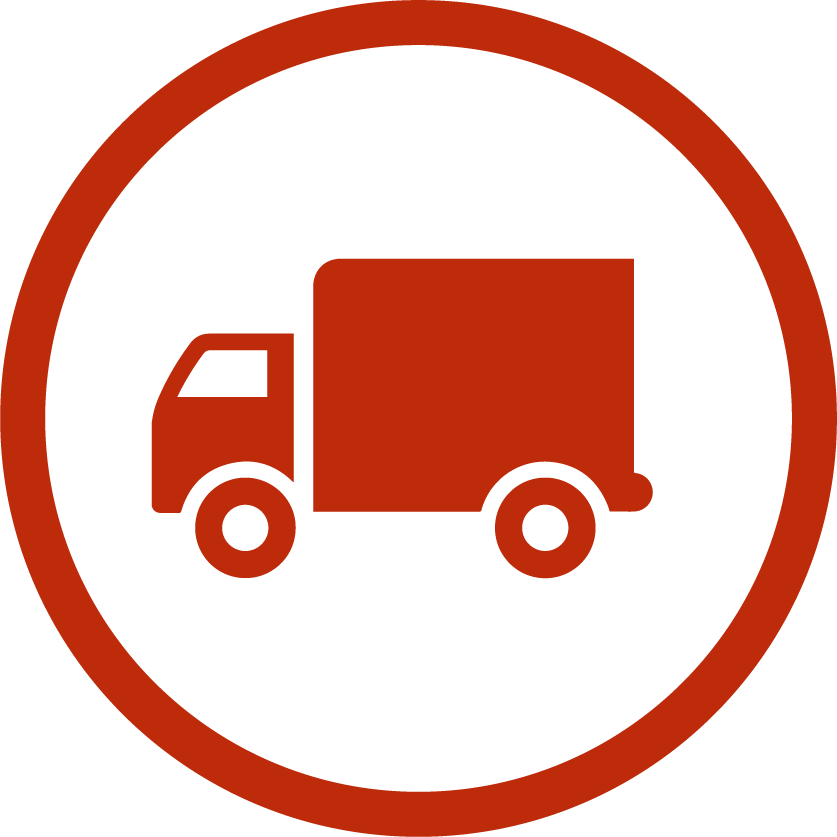 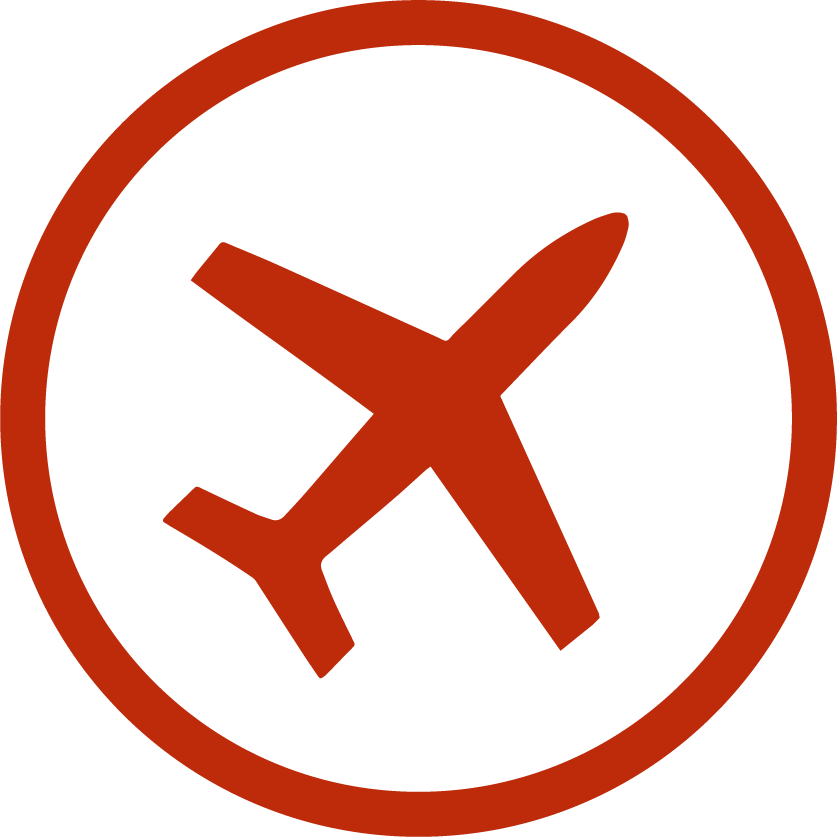 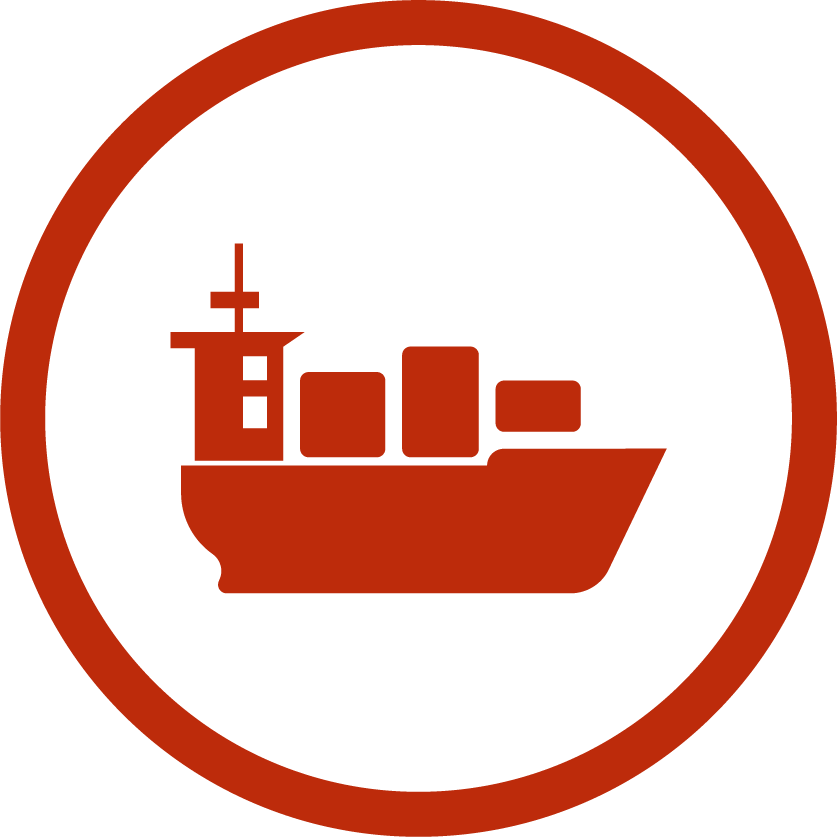 Sea Freight
OCEAN BILL OF LADING CONSIGNEE: 
 Agility Logistics 
13071 Vanier Place Unit 100
Richmond, B.C. 
V6V 2J1
a
Notify : Bradley Forcand
Tel: +1 604 839 8700
yvroceanimport@agility.com
DESCRIPTION OF GOODS ON MBL: Consolidation as per manifest 

HOUSE BILL OF LADING CONSIGNEE: 
Exhibitor / Stand Number c/o SHOW NAME 

DESTINATION:  Vancouver Port
MASTER AND HOUSE BL’S MUST BE ISSUED FOR EVERY SHIPMENT
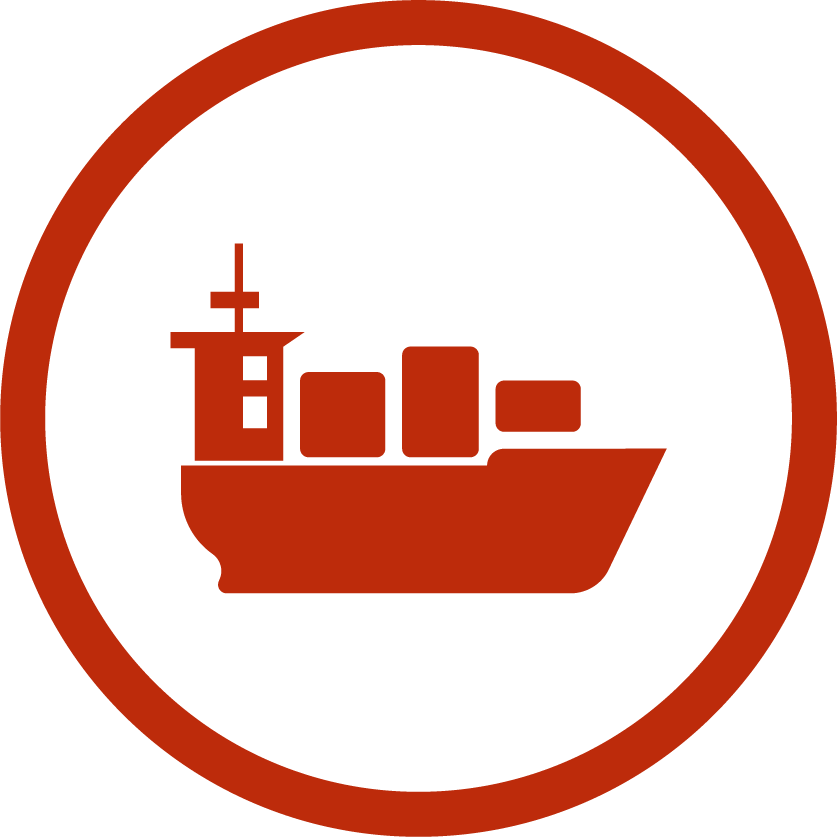 Air Freight
MASTER AWB CONSIGNEE: 
 Agility Logistics 
13071 Vanier Place Unit 100
Richmond, B.C. 
V6V 2J1

Notify : Bradley Forcand
Tel: +1 604 839 8700
yvrairimport@agility.com

DESCRIPTION OF GOODS ON MAWB: Consolidation as per manifest 

HOUSE AWB CONSIGNEE: 
Exhibitor / Stand Number c/o SHOW NAME 

DESTINATION:  Vancouver Airport
MASTER AND HOUSE AWBs MUST BE ISSUED FOR EVERY SHIPMENT
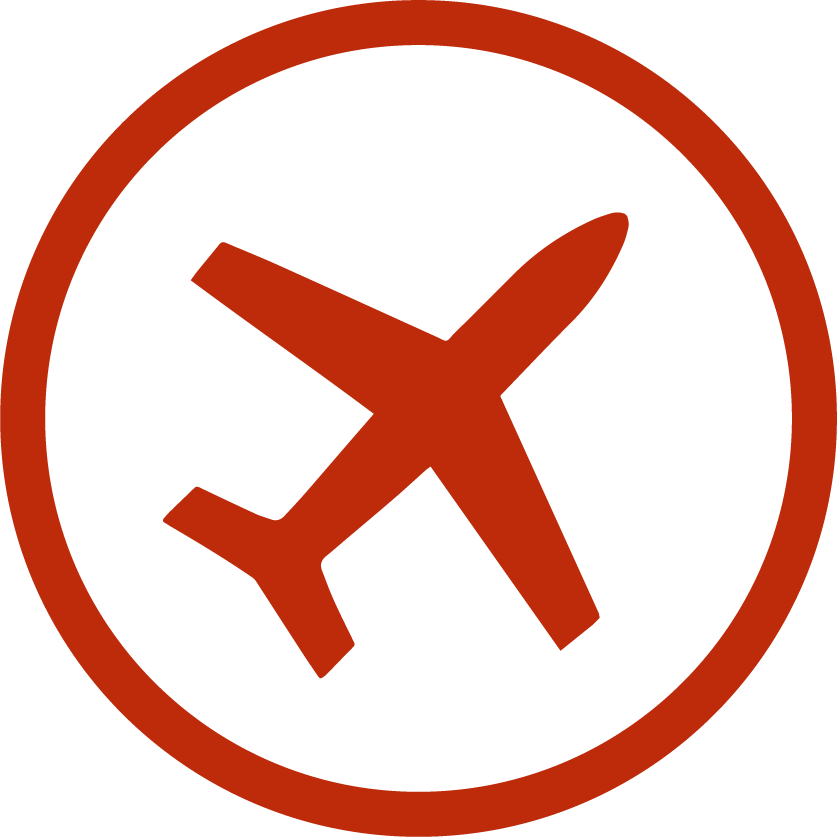 Deadline Dates
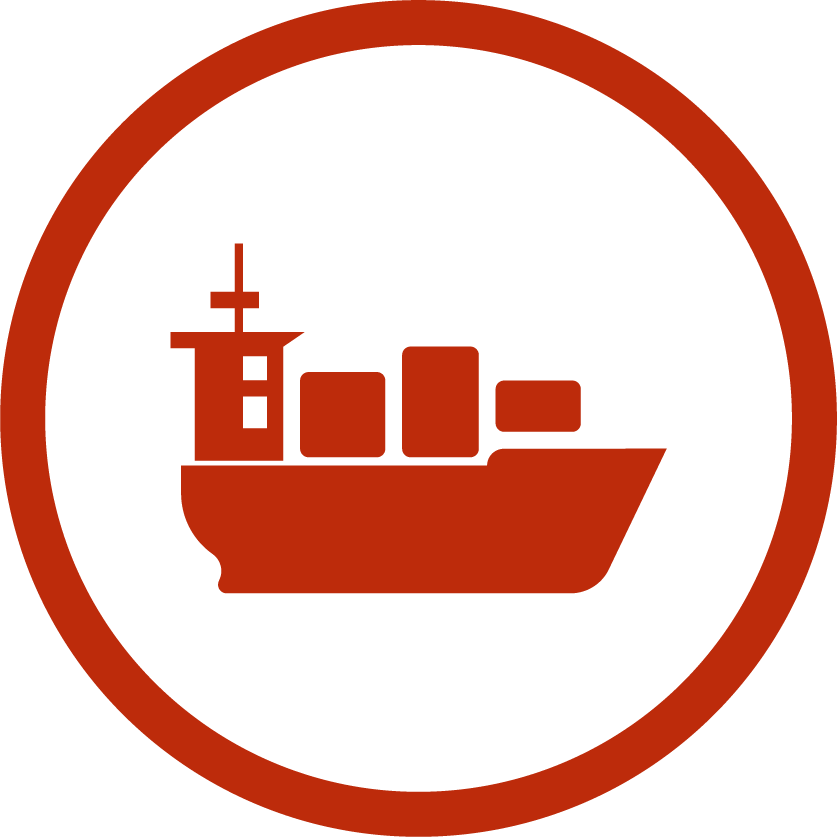 Your cargo freight needs to arrive at Vancouver Port: 
FCL CARGO: 7 working days prior to requested delivery to the convention centre or advanced warehouse
LCL CARGO: 10 working days prior to requested delivery to your stand 

10 days prior to the arrival of the vessel into Vancouver Port.. Please ensure you send us a full pre alert containing the following documents:
 
 One original of Bill of Lading (or copy of express - release sea waybill) 
 Combined Commercial Invoice/Packing List
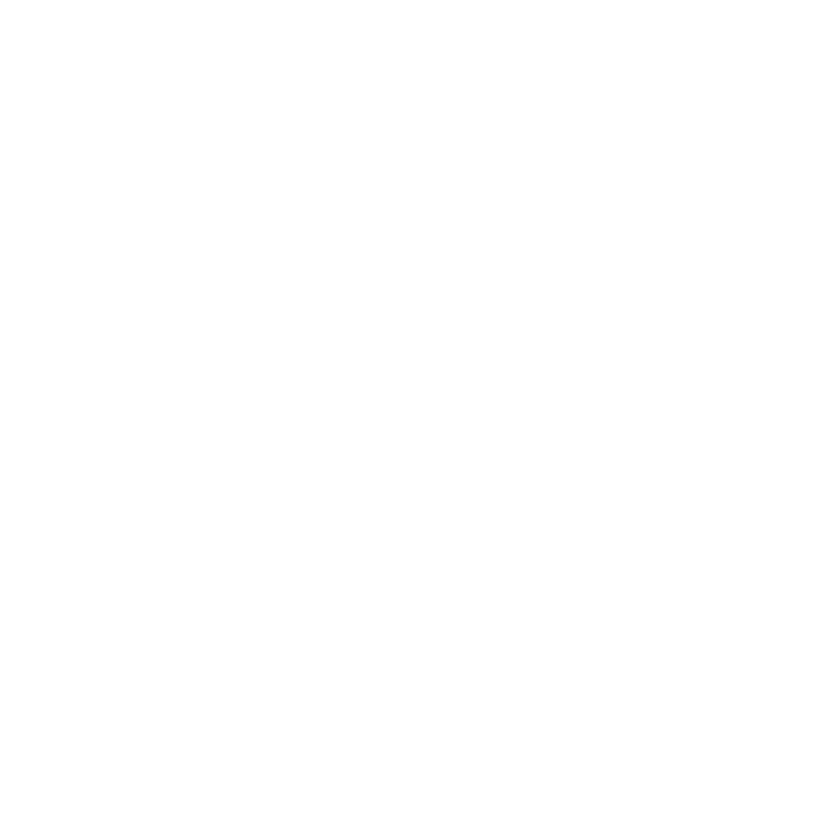 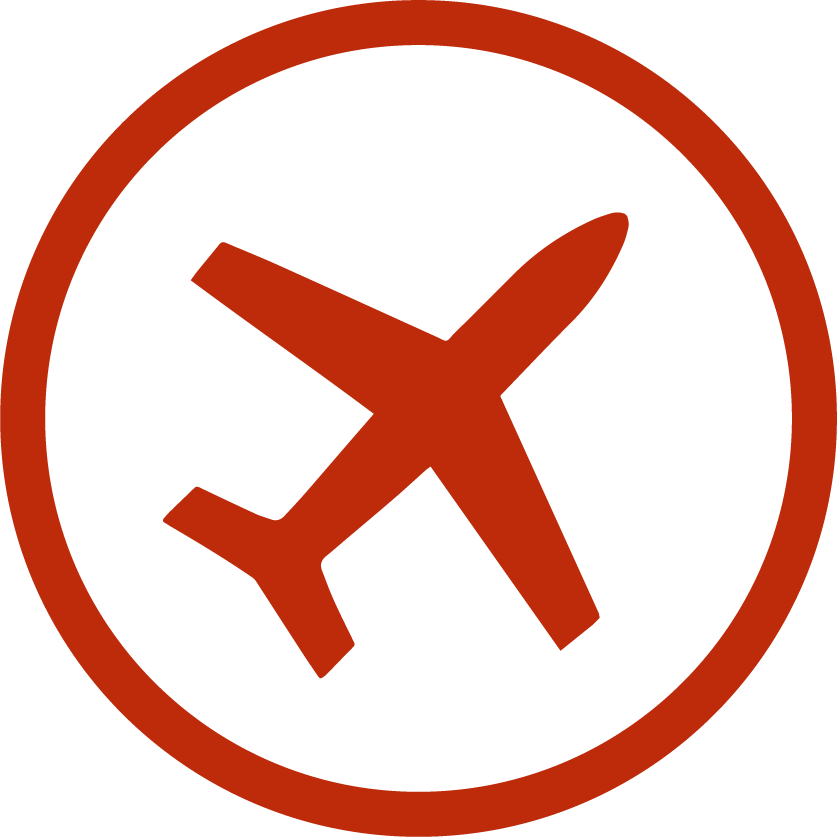 Your cargo freight needs to arrive at Vancouver  Airport, 7 working days before goods are due to be delivered to the convention center or advanced warehouse.
5 days prior to the arrival of the flight. Please ensure you send us a full pre alert containing the following documents:

 Flight number, weights and dimensions 
 A copy of the Commercial Invoice/Packing List 
 AWB Copies (MAWB & HAWB)
Customs / Documentation
DOCUMENTATION INFORMATION 
Commercial Invoice/Packing List (CIPL) In order to assist you in the preparation of documents, we have designed a sample Commercial Invoice and Packing List for your reference. Explanatory notes on the completion of the Combined Commercial Invoice and Packing List form are as follows: 

•All entries in these forms must be in English 
•Indicate separate FOB and CIF values on commercial invoice 
•A full description of the item must be given. Do not just indicate the model name or model number. 
•Describe the item – such as ‘1:3 scale (cutaway) plastic model’ or ‘souvenirs-lapel pins’ or wooden mdf display 
•Package number (must match the case/markings previously mentioned) 
•Gross weight/Net weight/Dimensions For specific machinery/tools/special items please note we require the HS No./Code for classification 

Please be advised every item needs to have a declared value. The term “No Commercial Value” is NOT ACCEPTED by Customs.

IMPORTANT CARGO COVERED BY COMMERCIAL INVOICE AND ATA CARNET Please ensure cargo consisting of temporary items shipped under ATA Carnet and permanent items shipped under Commercial Invoice are split under separate HAWBs. We are not able to clear shipments which do not have separate HAWBs issued (1 for ATA Carnet and 1 for goods covered under commercial invoice).
Hand Carry / Insurance
HAND-CARRY SHIPMENTS

Overseas exhibitors are not encouraged to hand-carry exhibits which will be subject to customs clearance on arrival.
In event the exhibits are stopped at airport on arrival, exhibitors are required to handover the shipment along with the Invoice and Packing list to Customs Authorities at airport against issuance of Custody Receipt, Thereafter; handover the original Custody Receipt along with copy of invoice and packing list to us urgently for customs clearance.

INSURANCE 

Our tariff is computed on the basis of volume or weight. This has no correlation with the value of exhibits, it follows that the cost of insurance cover is not included in our charges. We would like to advise that it is the responsibility of each exhibitor to arrange Marine (Transport) Insurance covering transport to the exhibition, during the exhibition, and the return of the exhibits to domicile, including the period the exhibits are handled by Agility-Fairs & Events. Contractors/Transporter shall be included as coinsured/sub-contractor in the policy and cover all liabilities with an express and unconditional waiver of subrogation towards contractor/transporter. The insurance policy must waive the right to recovery from transporter fully and unconditionally. Also ensure that transport insurance is arranged for exhibits sold locally. Upon written instructions, Agility - Fairs & Events can offer the exhibitor insurance coverage at competitive premiums
Handling Tariff Information
To View our Handling tariff and information please click on the following link:
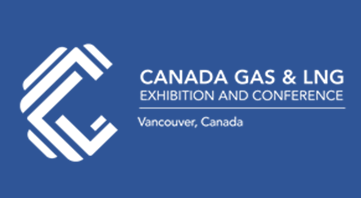 Payment Terms / Closing Summary
Thank you for reviewing our shipping instructions, we hope that it was helpful to you with the planning of your shipment and documents. It is our philosophy and belief that proper planning, accuracy of documents, and a proactive approach are all critical for a successful shipment to an exhibition. 

As your exhibition freight forwarder, Agility Fairs & Events staff & team will be happy to assist you in all the necessary. If you have any further questions which have not been answered here, or require any other information about the show, please contact us at your convenience. 


Agility Fairs & Events 

Show Manager: Sherry Krywko
Email: Fairs-Canada@agility.com 
Tel: +1 (647) 876-1616
TERMS OF PAYMENT
  
Inward: Upon uplift of goods, prior to delivery to stand.
 
Outward: Upon presentation of invoice/prior to despatch of shipments